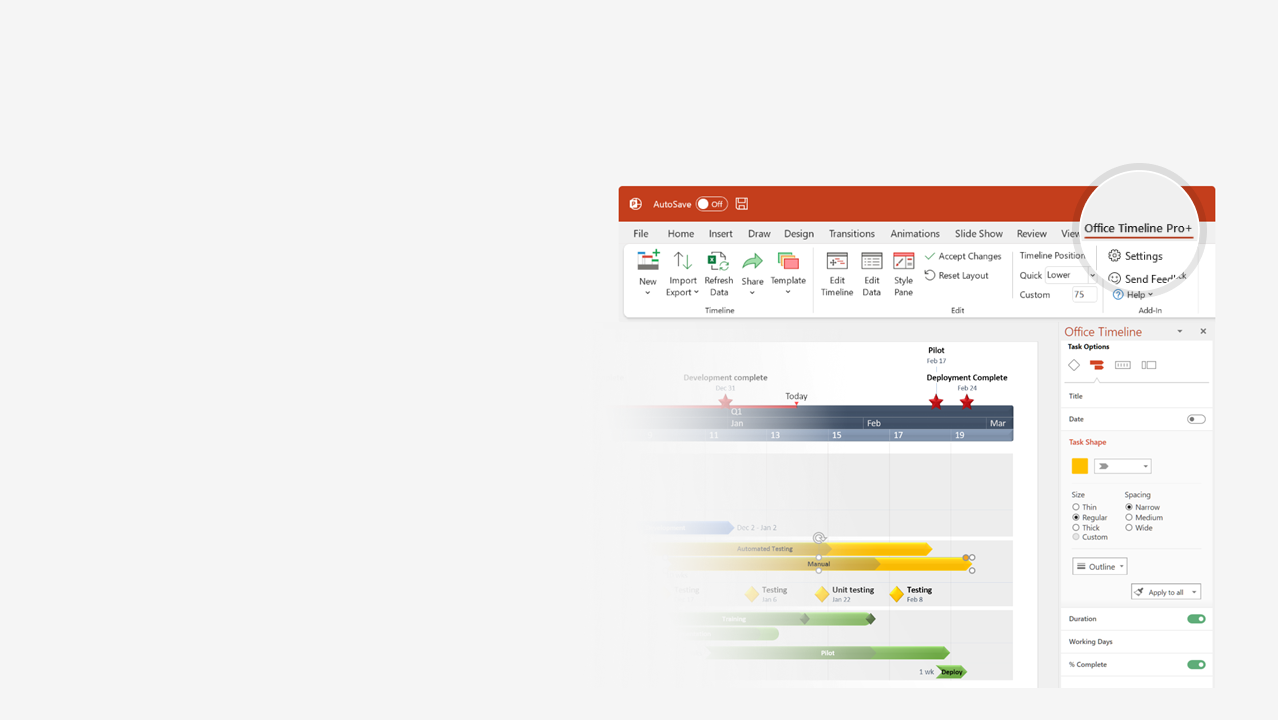 How to update this template in seconds
1
The Office Timeline add-in for PowerPoint will help you edit it with just a few clicks.
Get your free 14-day trial of Office Timeline here: https://www.officetimeline.com/14-days-trialRe-open this template, and create your impressive PowerPoint visual in 3 easy steps:
Click the Edit Data button on the Office Timeline tab.
Use the Data and Timeline views to edit swimlanes, milestones and tasks.
2
Click Save to instantly update the template.
3
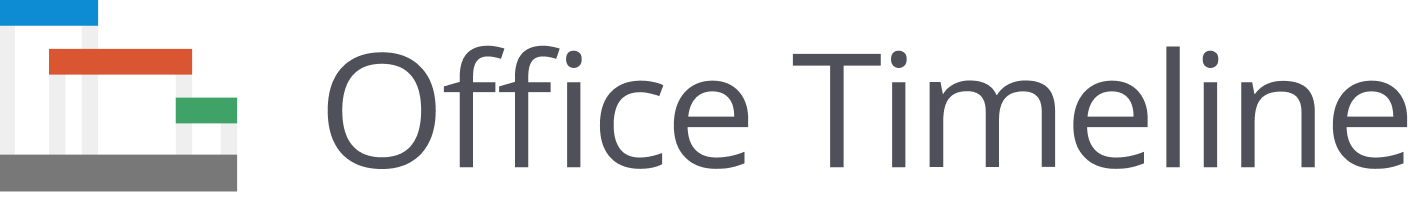 Scrum Sprint schedule
Mar
Apr
Mtg 1
Mtg 2
Mtg 3
Mtg 4
Mtg 5
Planning 1
Backlog planning/prioritization (weekly)
Scrum 
Master
Sprint 1
Sprint 2
Sprint 3
Planning 2
Sprint planning (every other week )
Scrum meetings (as necessary)
Planning 3
Sprint 1
Planning 4
Mtg 2
Mtg 4
Planning 5
Mtg 1
Mtg 3
Mtg 5
Sprint 1 
Team
Sprint 1 stand-ups (every other day)
Planning 6
Sprint 1 Product demo and retrospective
Sprint 1 Testing
Planning 7
Sprint 2
Planning 8
Mtg 2
Mtg 4
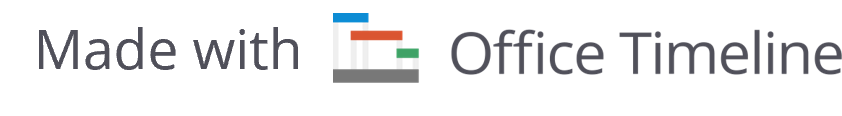 Planning 9
Mtg 1
Mtg 3
Mtg 5
Sprint 2 
Team
Sprint 2 Stand-ups (every other day)
Planning 10
Sprint 2 Product demo and retrospective
Sprint 2 Testing
Planning 11